Project Management –  Professional Development Series
Facilities and Campus Services  Engineering and Project Management
1
About Me: Jaimeeganleong (Jaimee)
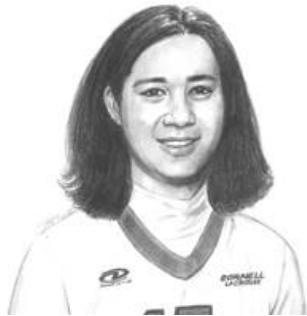 2002 Cornell Undergraduate
BS in Biological and Environmental Engineering
Volleyball/Women’s Lacrosse
2009 University of Rochester Graduate
PhD in Biomedical Engineering
15 years @ Pathfinder Engineers and Architects
Energy analysis and ASHRAE Level II Audits for higher education
NYSERDA Primary Energy Consultant for CNCP and Flextech
SUNY Clean Energy Master Planning
2
Example Work – 4 weeks on the job
BIG RED Energy Transition: Building an Innovative Grid for Reliability, Efficiency and Decarbonization
Inflation Reduction Act (IRA) engineering support
Facilities Strategic Asset Management Program (F-SAMP)
Earth Source Heat (ESH) East Campus Model
Lake Source Cooling (LSC) NYSDEC Permit Report
MEng Senior Project support 
Ithaca Energy Code Supplement Guidance (IECS)
3
Ithaca Energy Code Supplement SummaryUpdate
4
IECS Applicability for Ithaca Campus
Projects that are applying for a building permit within the City or Town of Ithaca
All new construction
All additions 1,000 square feet or larger
Major renovations > 75% of floor area
5
Compliance Paths – 2023 Updates
6
[Speaker Notes: 018110 Energy Efficiency and Sustainable Design Standard – latest publication December 2022]
Compliance Paths – 2026 Updates
Effective January 1, 2026, all buildings shall be built to have net-zero GHG emissions and shall not use on-site FOSSIL FUELS for space heating, water heating, or clothes drying

COMMERCIAL BUILDINGS (including RESIDENTIAL BUILDINGS with 4+ Stories) shall comply with the requirements of the ZERO Code.

The ZERO Code is available at https://zero-code.org

The primary goal of each project is to target GHG reductions in accordance with the Cornell Climate Action Plan as follows: 
AVOID carbon-intensive activities; 
REDUCE demand through aggressive energy conservation; 
REPLACE fossil fuels with low-carbon renewable energy

018110_Energy Efficiency and Sustainable Design Standard.pdf (cornell.edu)
018130_Appendix A_2019.03.28.pdf (cornell.edu)
7
[Speaker Notes: Increaslingly important to obtain energy modeling updates throughout the design phases.
Cornell is working with  the City and Town of Ithaca to understand which components of Zero Code will pertain to the Ithaca Energy Code Supplement, beginning in 2026.]
Questions?
8